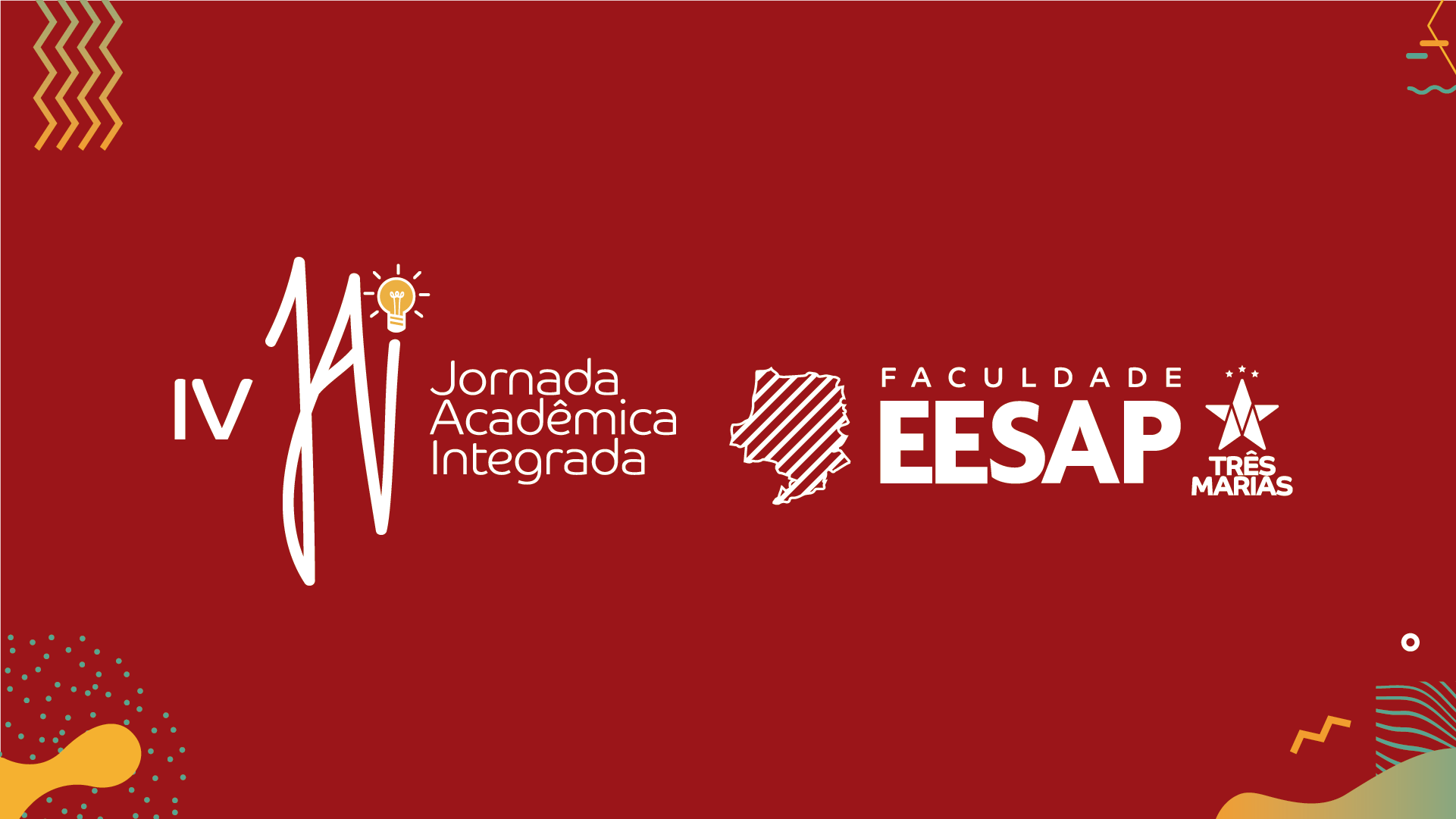 Autor
[Speaker Notes: V]